Chemical Kinetics
The speed at which reactions take place is called reaction rate.
The study of reaction rate is called chemical kinetics.
A step-by-step view of the change of reactants to products is called a mechanism.
קינטיקה כימית
1
Reaction Rates
D[NO2]
D[O2]
D[N2O5]
Dt
Dt
Dt
2 N2O5(g)
a A + b B
d D + e E
4 NO2(g) + O2(g)
D[D]
D[B]
D[E]
D[A]
Dt
Dt
Dt
Dt
1
1
1
1
1
1
4
2
b
e
a
d
Reaction Rate: Either the increase in the concentration of a product per unit time or the decrease in the concentration of a reactant per unit time
–
rate =
=
=
General rate of reaction:
–
–
rate =
=
=
=
The rate of reaction should be independent of whether you monitor the reactants or the products. The negative sign in front of the reactants is needed since their rate decreases.
[Speaker Notes: The rate of reaction should be independent of whether you monitor the reactants or the products. The negative sign in front of the reactants is needed since their rate decreases.]
Calculate the average rate of decomposition of N2O5, – Δ[N2O5]/Δt, by the reaction

During the time interval from t = 600s to t = 1200s (regard all time figures as significant). Use the following data:
Time 		[N2O5]
600s
1200s
קינטיקה כימית
3
Solution 








Note that this rate is twice the rate of formation of O2 in the same time interval.
Average Rate
-
קינטיקה כימית
4
Dependence of Rate on Concentration
Experimentally, it has been found that a reaction rate depends on the concentration of one or more reactants as well as the concentration of catalyst (if any). 
This information is captured in the rate law, an equation that relates the rate of a reaction to the concentration of a reactant (and catalyst) raised to various powers. The proportionality constant, k, is the rate constant.
The rate law for a reaction must be determined experimentally.
קינטיקה כימית
5
Dependence of Rate on Concentration
For the generic reaction


the rate law can be written in the following manner:

 
The exponents m, n, and p are frequently integers and must be experimentally determined.
קינטיקה כימית
6
Reaction Order
Nitrogen monoxide, NO, reacts with hydrogen according to the equation




The experimentally determined rate law is


Thus, the reaction is second order in NO, first order in H2, and third order overall.
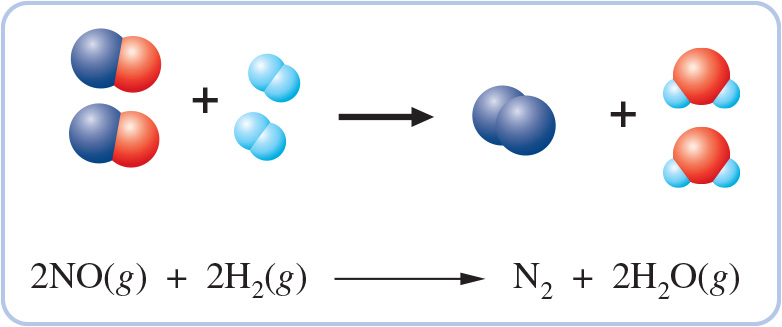 קינטיקה כימית
7
Reaction Order
Bromide ion is oxidized by bromate ion in acidic solution. 

The experimentally determined rate law is
What is the order of reaction with respect to each reactant species?
What is the overall order of the reaction?
קינטיקה כימית
8
Reaction Order
Solution 



a. The reaction is first order with respect to Br –. 
The reaction is first order with respect to BrO3 –.
The reaction is second order with respect to H+.

b. The reaction is fourth order overall (1+1+2).
קינטיקה כימית
9
Rate Constant
Note that the units on the rate constant are specific to the overall order of the reaction.

•	For a zero-order reaction, the unit is M/s or mol/(L  s).
•	For a first-order reaction, the unit is 1/s or s−1.
•	For a second-order reaction, the unit is 1/(M  s) or L/(mol  s).

If you know the rate constant, you can deduce the overall rate of reaction.
קינטיקה כימית
10
Relative Value of k
The rate constant is often used to determine the relative rate of a reaction.
For reactions with k ~ 109 or higher, the reaction is considered fast.
For reactions with k ~ 10 or lower, the reaction is considered slow.
קינטיקה כימית
11
Zeroth-Order Reactions
2 NH3(g)
N2(g) + 3 H2(g)
Pt catalyst
1130 K
rate = k[NH3]0 = k
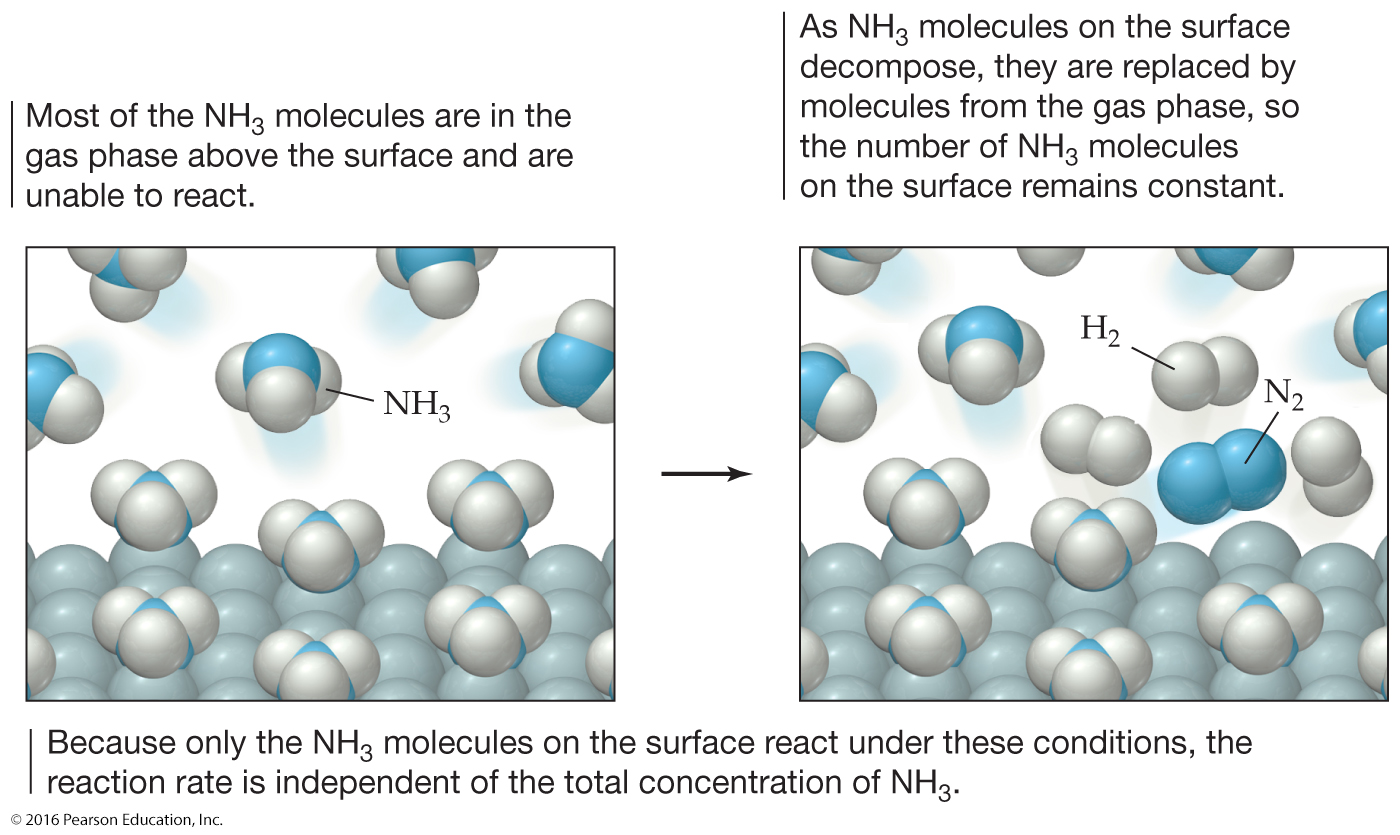 First-Order Reactions
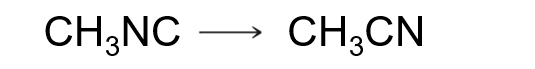 Some rates depend only on one reactant to the first power.
These are first-order reactions.
The rate law becomes:
	Rate = k [A]
The conversion of methyl isonitrile to acetonitrile is a first-order reaction.
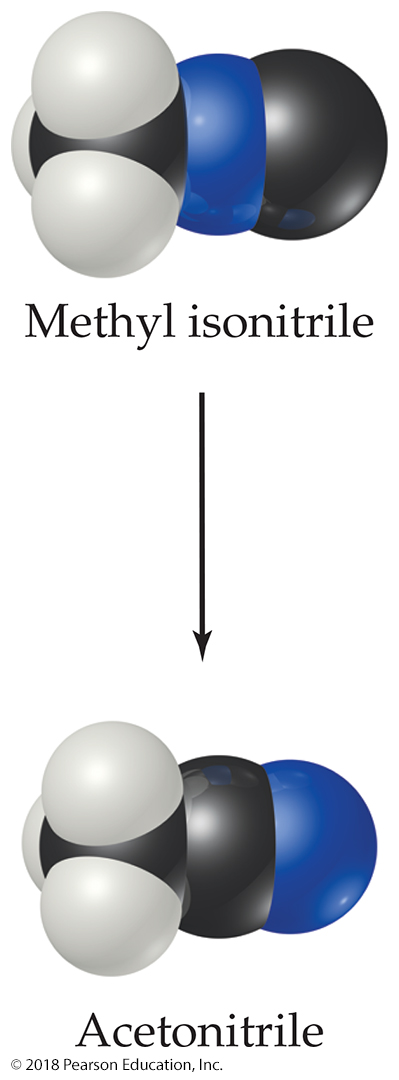 קינטיקה כימית
13
Second-Order Reactions
Some rates depend only on a reactant to the second power.
These are second-order reactions.
The rate law becomes:
Rate = k [A]2
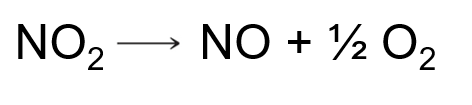 Second-Order Reaction
A+BP  Rate = k [A] [B]
Second-Order Reaction
קינטיקה כימית
14
Temperature and Rate
In most cases reactions speed up when the temperature increases.
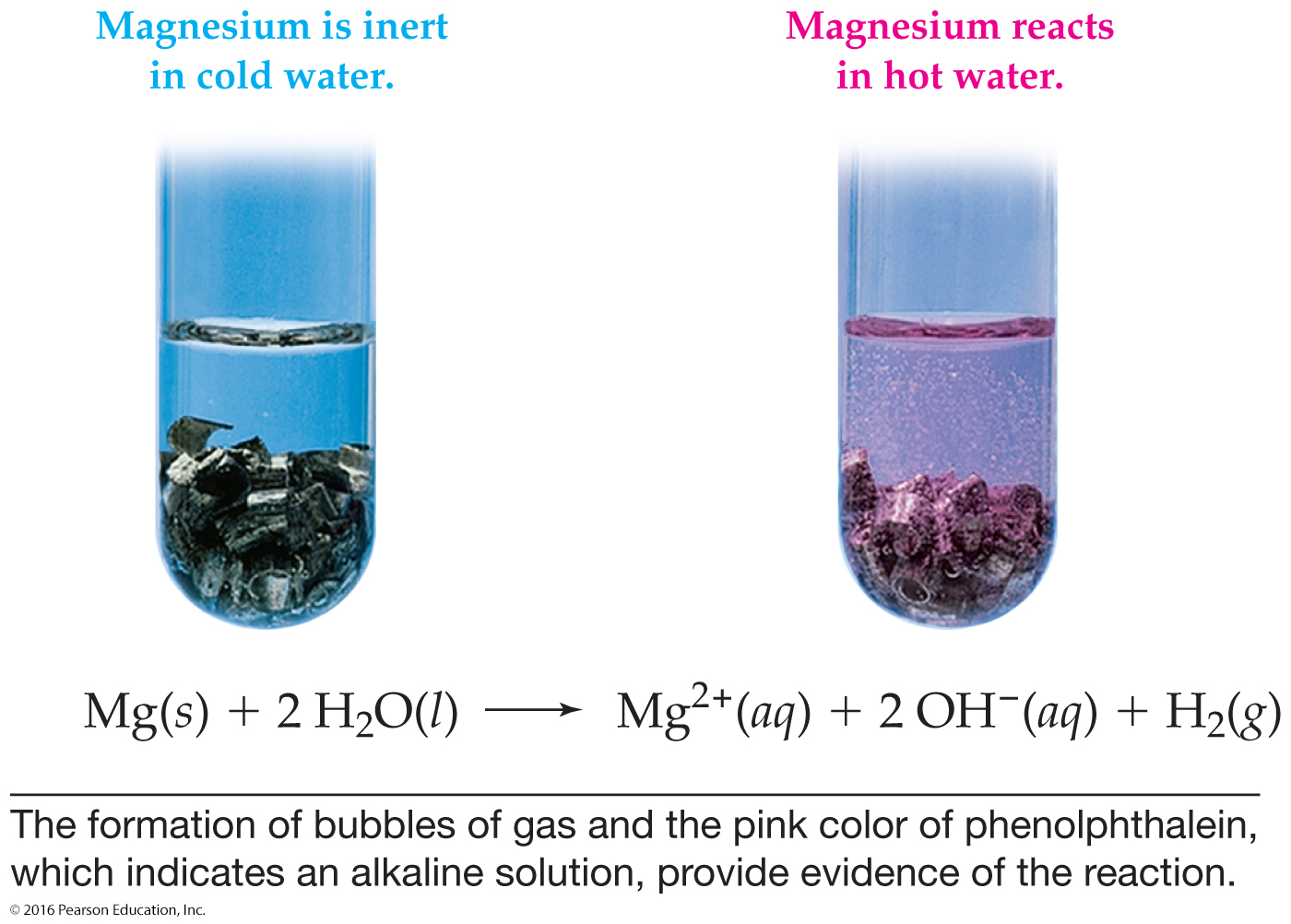 15
קינטיקה כימית
Temperature and Rate
Generally, as temperature increases, rate increases.
The rate constant is temperature dependent: It increases as temperature increases.
Rate constant doubles (approximately) with every 10 °C rise.
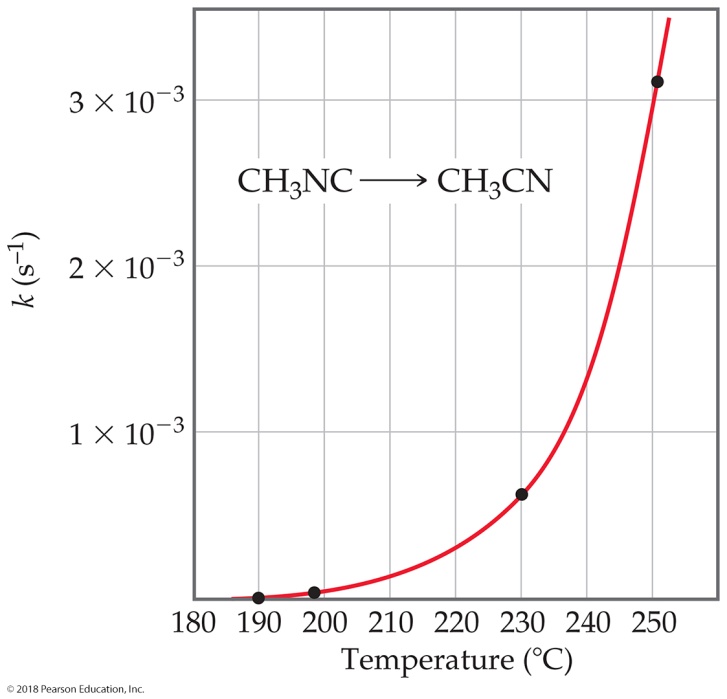 קינטיקה כימית
16
Frequency of Collisions
The collision model is based on the kinetic molecular theory.
Molecules must collide to react.
If there are more collisions, more reactions can occur.
So, if there are more molecules, the reaction rate is faster.
In a chemical reaction, bonds are broken and new bonds are formed. Molecules can only react if they collide with each other.
קינטיקה כימית
17
Orientation of Molecules
Molecules can often collide without forming products.
Aligning molecules properly can lead to chemical reactions.
Bonds must be broken and made, and atoms need to be in proper positions.
Importance of Molecular Orientation in the Reaction of NO and Cl2
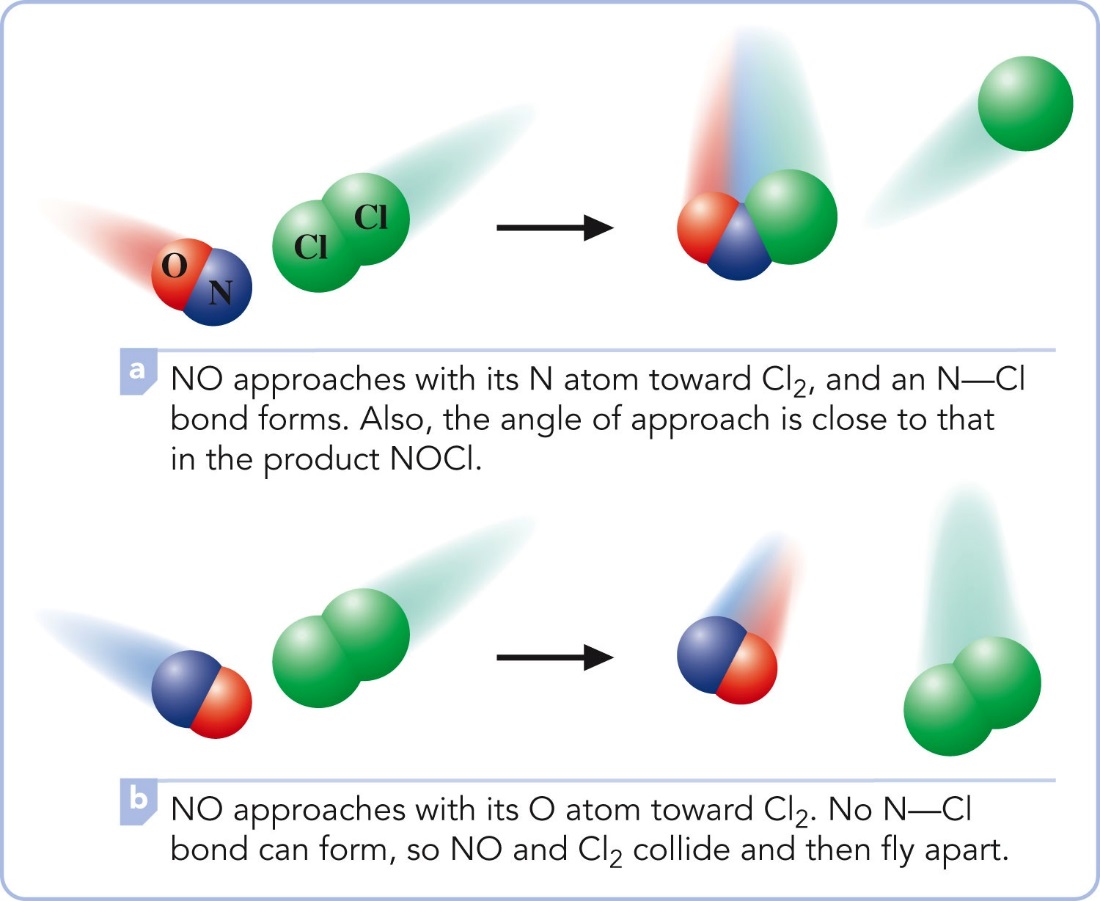 NO approaches with its N atom toward Cl2, and an N–Cl bond forms. Also, the angle of approach is close to that in the product NOCl.
NO approaches with its O atom toward Cl2. No N–Cl bond can form, so NO and Cl2 collide and then fly apart.
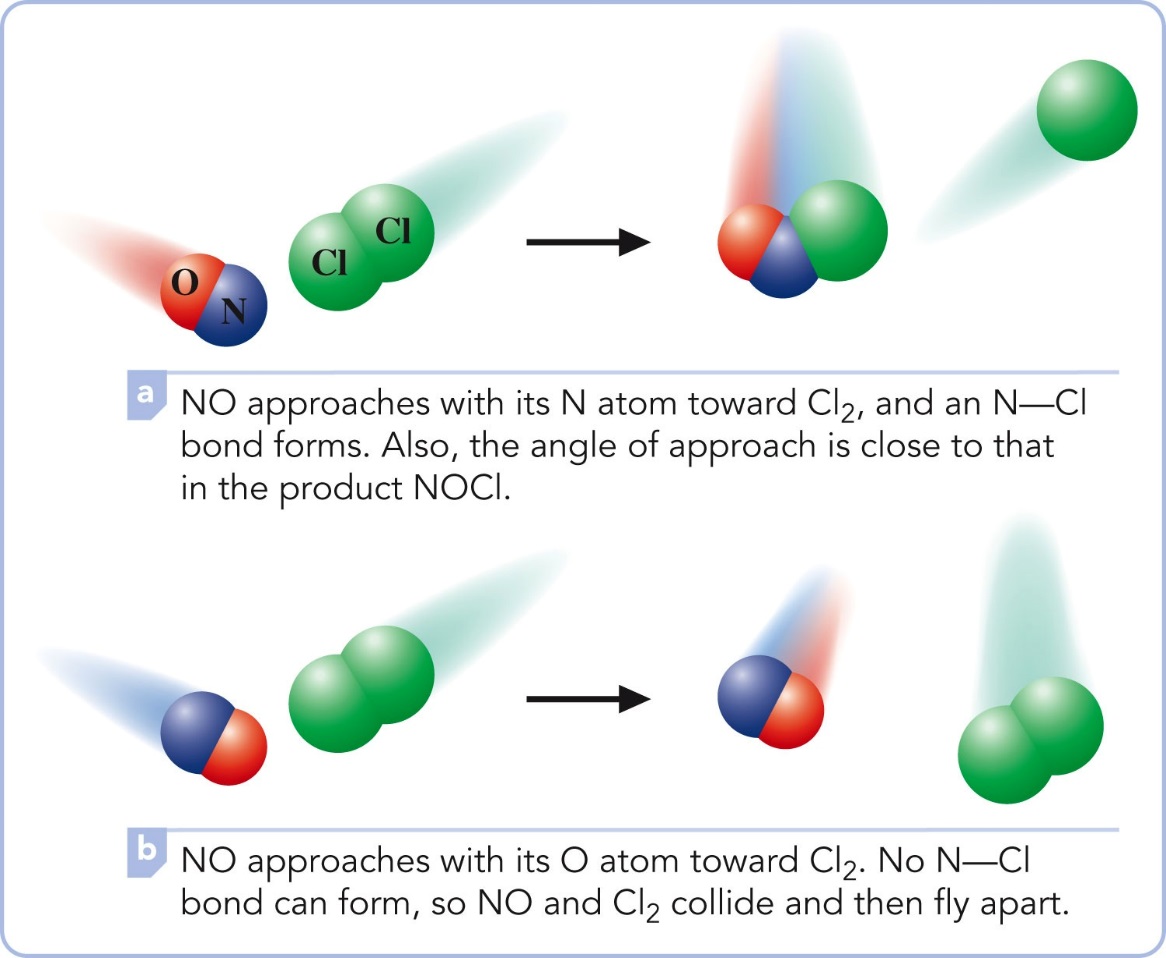 קינטיקה כימית
18
Energy Needed for a Reaction to Take Place (Activation Energy)
The minimum energy needed for a reaction to take place is called activation energy.
An energy barrier must be overcome for a reaction to take place, much like the ball must be hit to overcome the barrier in the figure below.
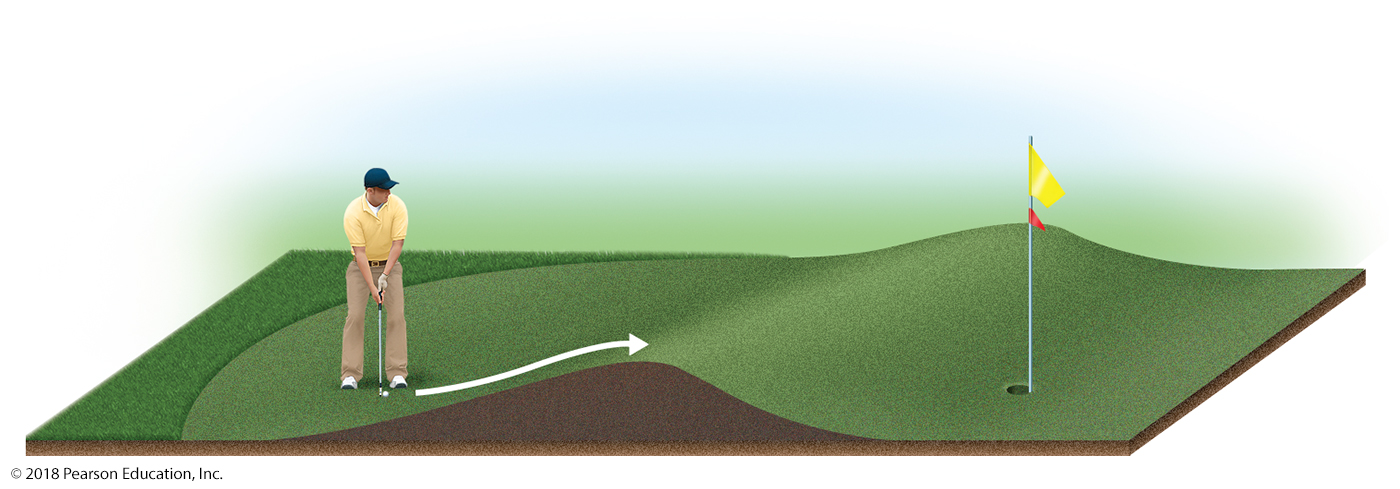 קינטיקה כימית
19
Transition State (Activated Complex)
Reactants gain energy as the reaction proceeds until the particles reach the maximum energy state.
The organization of the atoms at this highest energy state is called the transition state (or activated complex).
The energy needed to form this state is called the activation energy.
קינטיקה כימית
20
Reaction Rates and Temperature
Transition State: The configuration of atoms at the maximum in the potential energy profile. This is also called the activated complex.
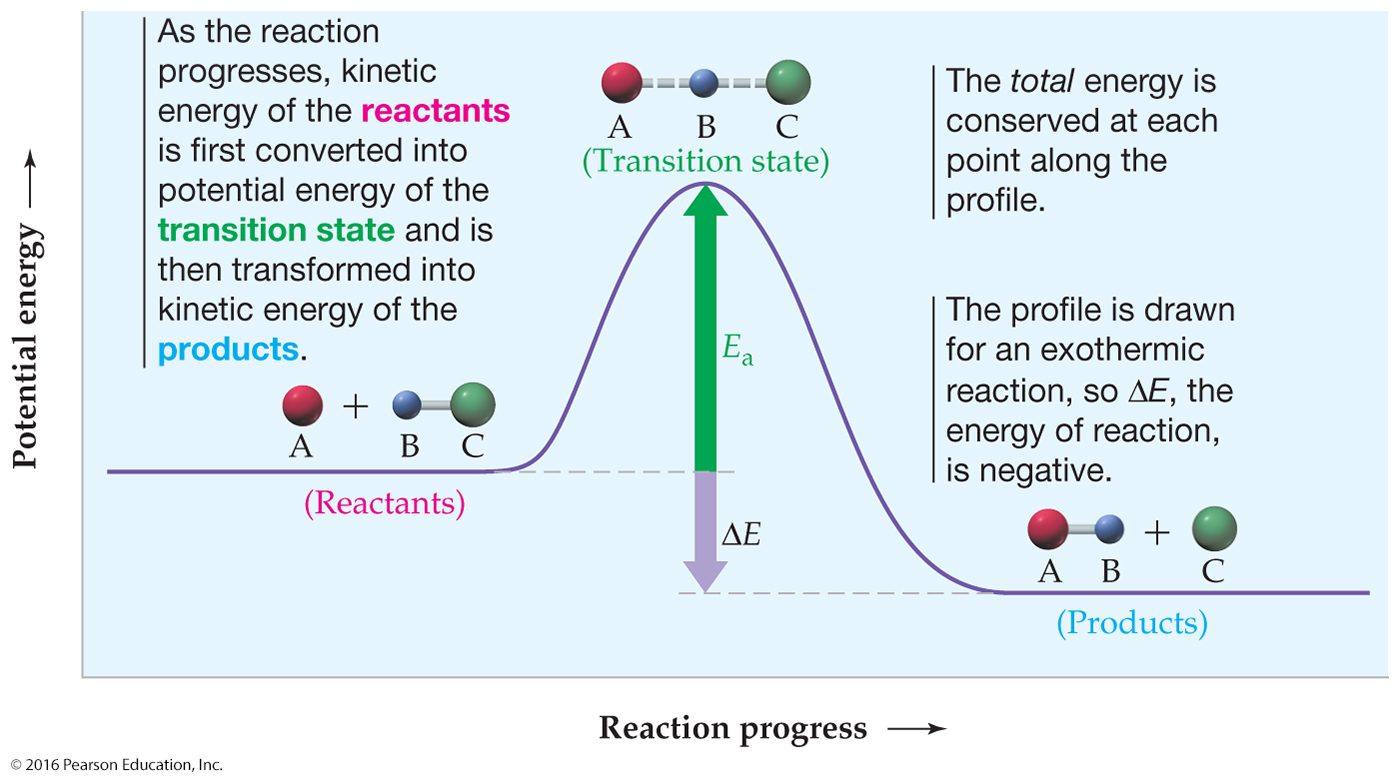 21
קינטיקה כימית
Reaction Progress
Plots are made to show the energy possessed by the particles as the reaction proceeds.
At the highest energy state, the transition state is formed.
Reactions can be endothermic or exothermic after this. 
Rate constant depends on the magnitude of Ea.
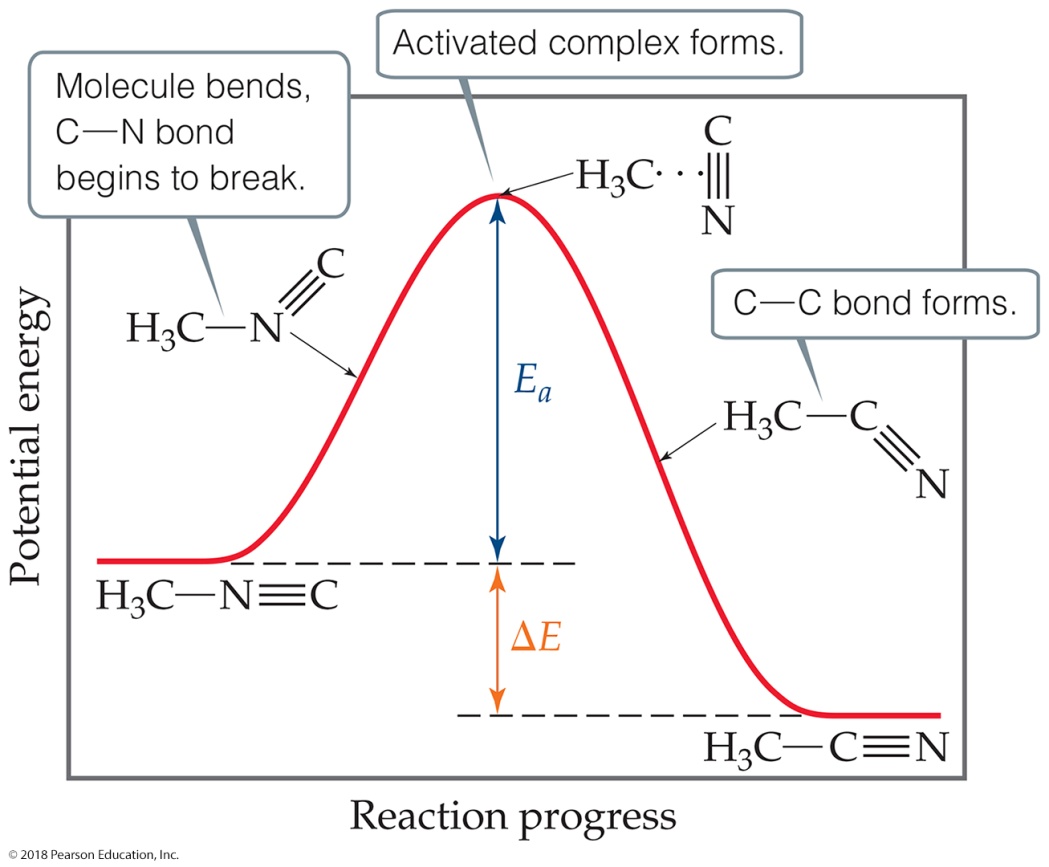 קינטיקה כימית
22
Distribution of the Energy of Molecules
Gases have an average temperature, but each individual molecule has its own energy.
At higher energies, more molecules possess the energy needed for the reaction to occur.
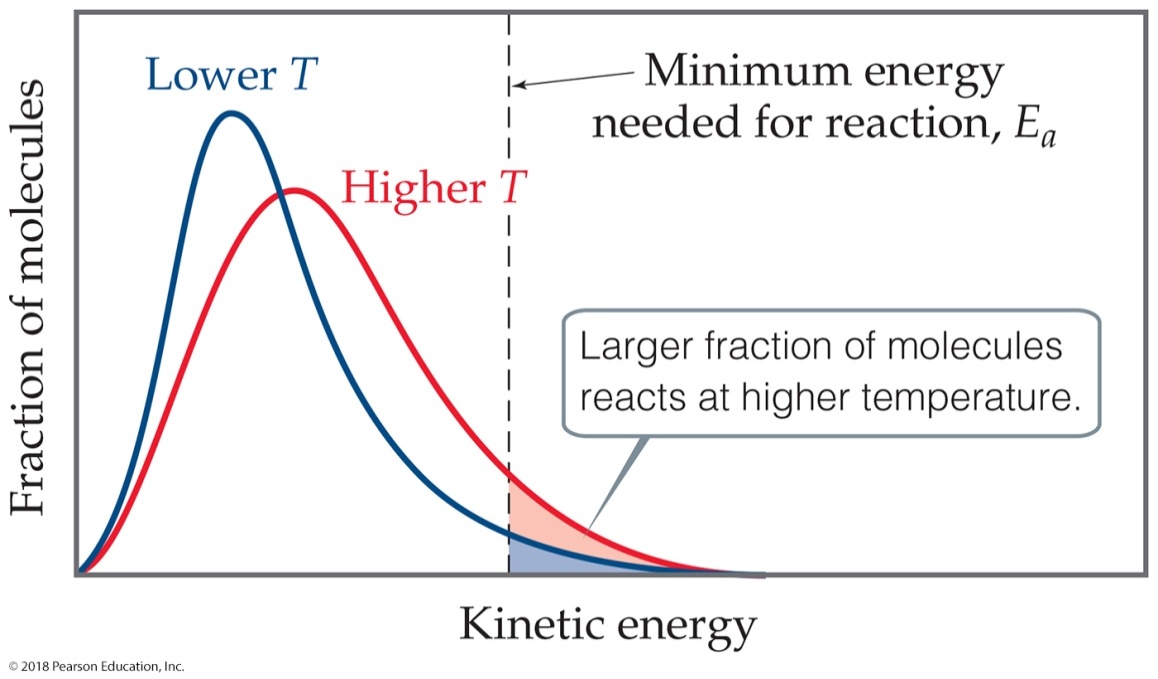 קינטיקה כימית
23
Arrhenius Equation
Rate constants for most chemical reactions closely follow an equation in the following form:


This is called the Arrhenius equation, where 
e is the base of natural logarithms.
Ea is the activation energy.
R is the gas constant, 8.31 J/(K·mol).
T is the absolute temperature. 
A is the frequency factor, a constant.
קינטיקה כימית
24
The Relationship between Activation Energy and Temperature
Arrhenius noted the relationship between activation energy and temperature: k = Ae−Ea/RT
Activation energy can be determined graphically by reorganizing the equation: ln k = −Ea/RT + ln A
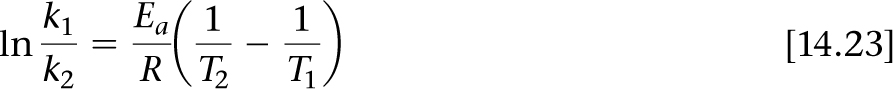 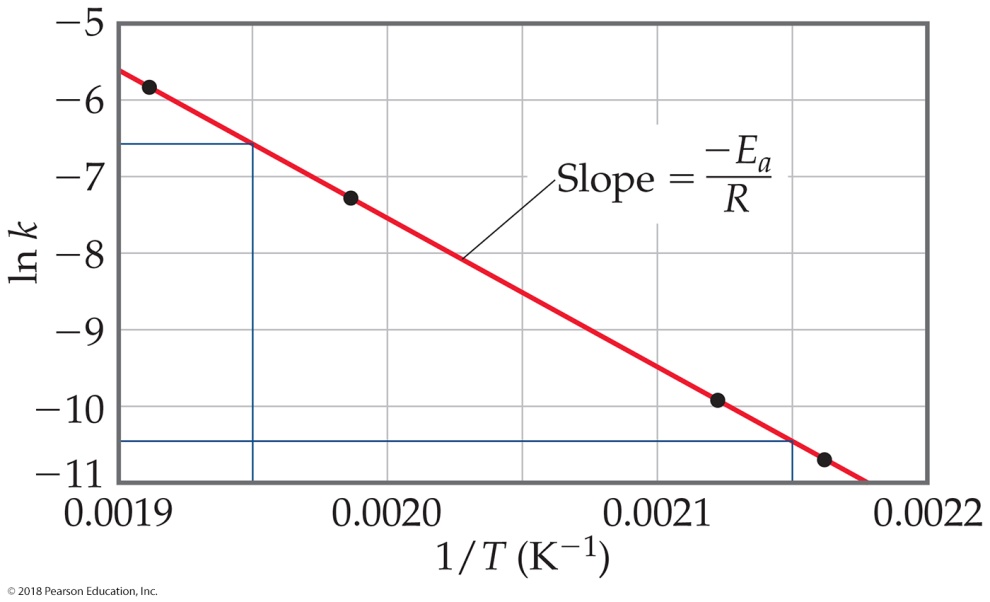 קינטיקה כימית
25
Reaction Mechanism
A balanced chemical equation is a description of the overall result of a chemical reaction. However, what actually happens on a molecular level may be more involved than what is represented by this single equation. For example, the reaction may take place in several steps.
קינטיקה כימית
26
Reaction Mechanism
Each step in the reaction mechanism is called an elementary reaction. It is a single molecular event.
The set of elementary reactions whose overall effect is given by the net chemical equation is called the reaction mechanism.
A reaction intermediate is a species produced during a reaction that does not appear in the net equation because it reacts in a subsequent step in the mechanism.
קינטיקה כימית
27
Molecularity
Elementary reactions are classified according to their molecularity, the number of molecules on the reactant side of an elementary reaction. 
Unimolecular reactions involve one reactant molecule.
Bimolecular reactions involve two reactant molecules. 
Termolecular reactions involve three reactant molecules.
קינטיקה כימית
28
O3*(g)
O2(g) + O(g)
Reaction Mechanisms-Molecularity
Unimolecular Reaction
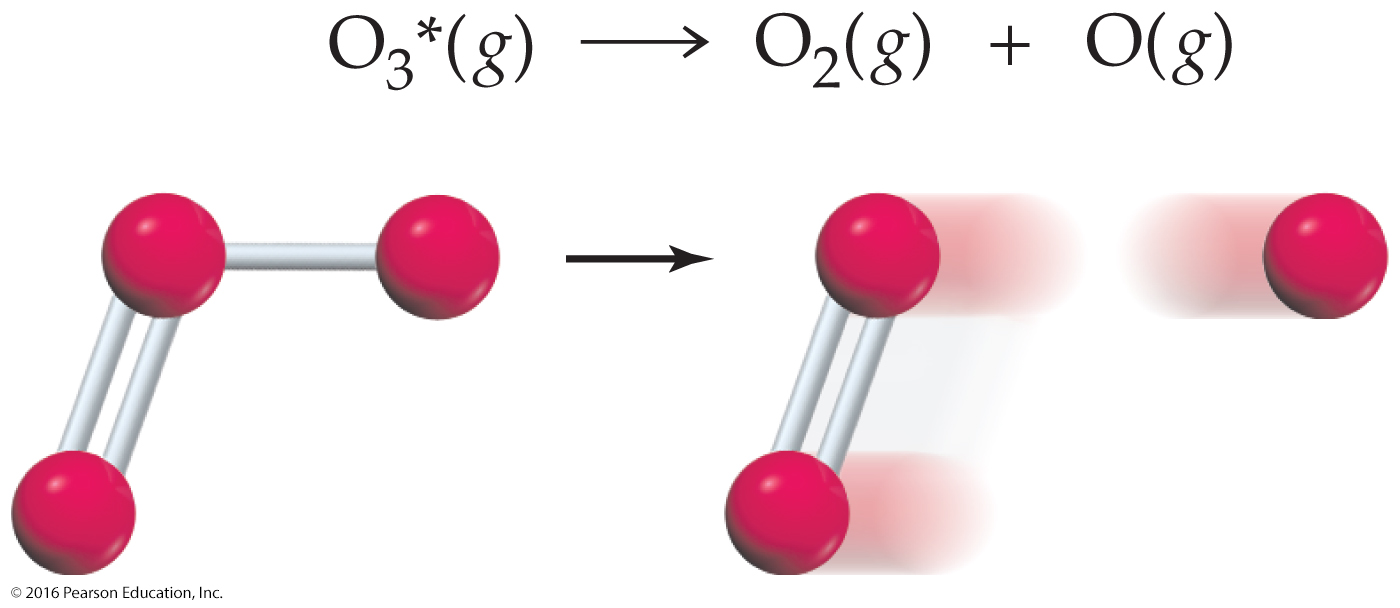 29
קינטיקה כימית
O3(g) + O(g)
2 O2(g)
Reaction Mechanisms-Molecularity
Bimolecular Reaction
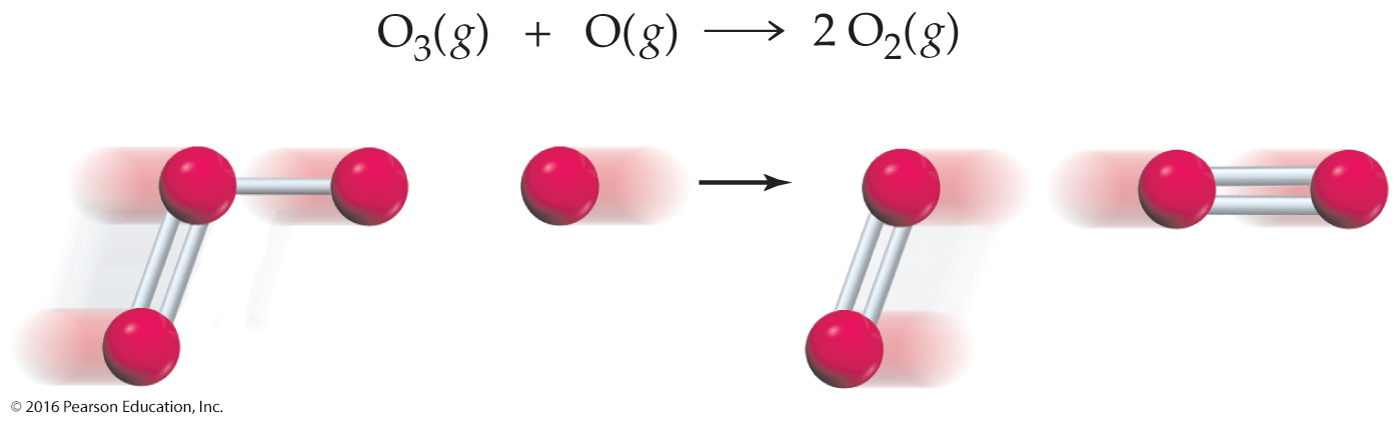 30
קינטיקה כימית
O(g) + O(g) + M(g)
O2(g) + M(g)
Reaction Mechanisms-Molecularity
Termolecular Reaction
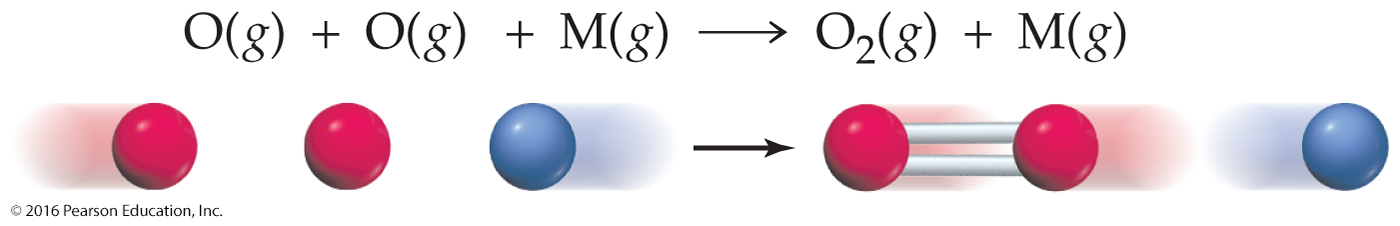 31
קינטיקה כימית
Rate Laws for Elementary Reactions
Because an elementary reaction is an actual molecular event, the rate of an elementary reaction is proportional to the concentration of each reactant molecule. This means we can write the rate law directly from an elementary reaction.
קינטיקה כימית
32
O(g) + O(g) + M(g)
O3(g) + O(g)
O3*(g)
O2(g) + O(g)
2 O2(g)
O2(g) + M(g)
Rate Laws for Elementary Reactions
Unimolecular Reaction
rate = k[O3]
Bimolecular Reaction
rate = k[O3][O]
Termolecular Reaction
rate = k[O]2[M]
33
קינטיקה כימית
Rate Laws for Elementary Reactions
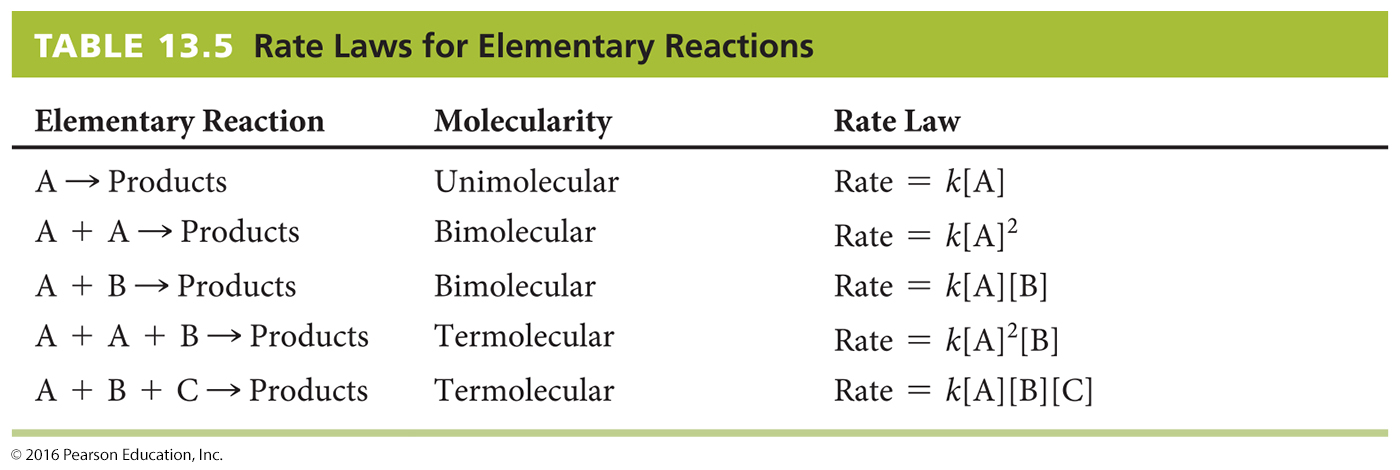 34
קינטיקה כימית
NO2(g) + NO2(g)
NO3(g) + CO(g)
NO2(g) + CO(g)
NO2(g) + CO2(g)
NO(g) + NO3(g)
NO(g) + CO2(g)
Reaction Mechanisms
Experimental evidence suggests that the reaction between NO2 and CO takes place by a two-step mechanism:
elementary reaction
elementary reaction
overall reaction
A reactive intermediate is formed in one step and consumed in a subsequent step.
35
קינטיקה כימית
NO2(g) + NO2(g)
NO3(g) + CO(g)
NO2(g) + CO2(g)
NO(g) + NO3(g)
Reaction Mechanisms
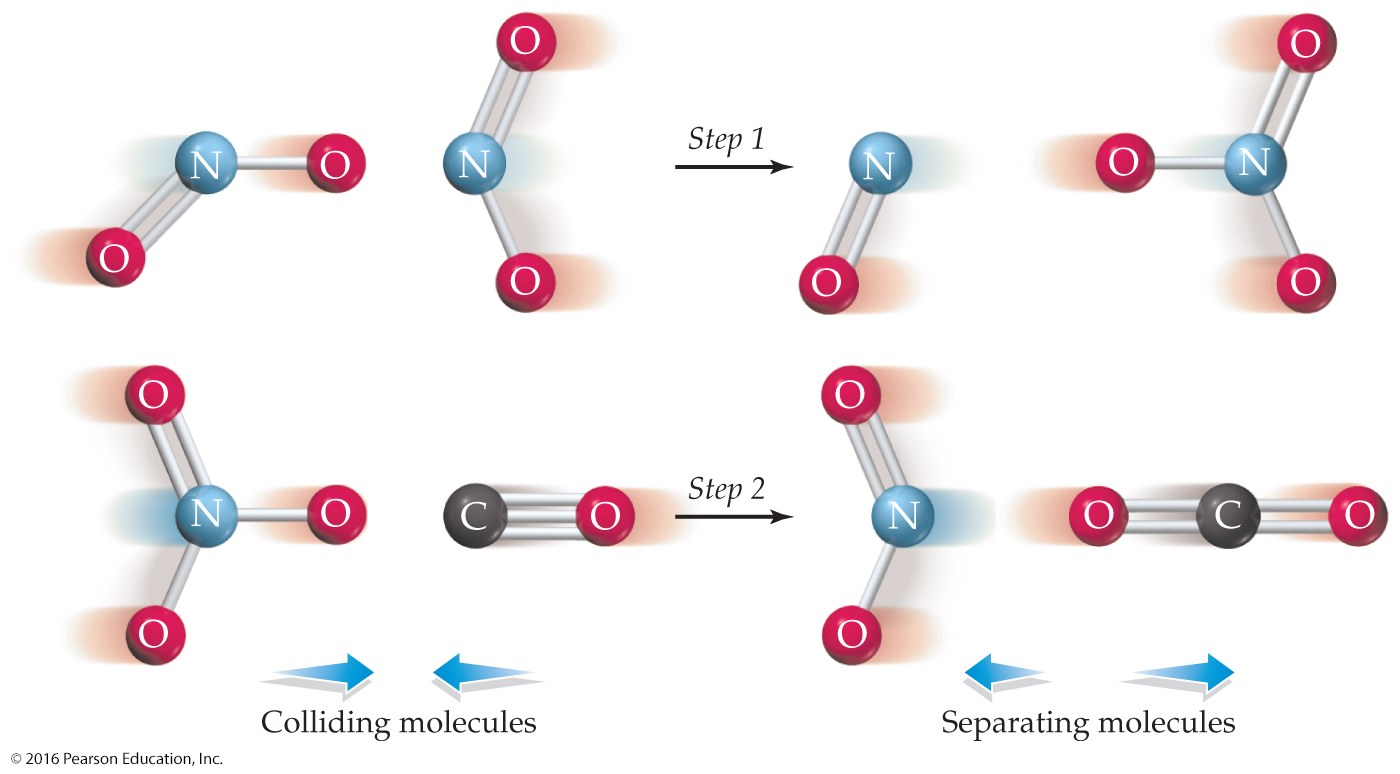 36
קינטיקה כימית
Rate Law and Reaction Mechanism
A reaction mechanism cannot be directly observed.

We can, however, determine the rate law by experiment and decide if the reaction mechanism is consistent with that rate law.

The rate of a reaction is determined completely by the rate-determining step.
קינטיקה כימית
37
What Limits the Rate?
The overall reaction cannot occur faster than the slowest reaction in the mechanism.
We call that the rate-determining step.
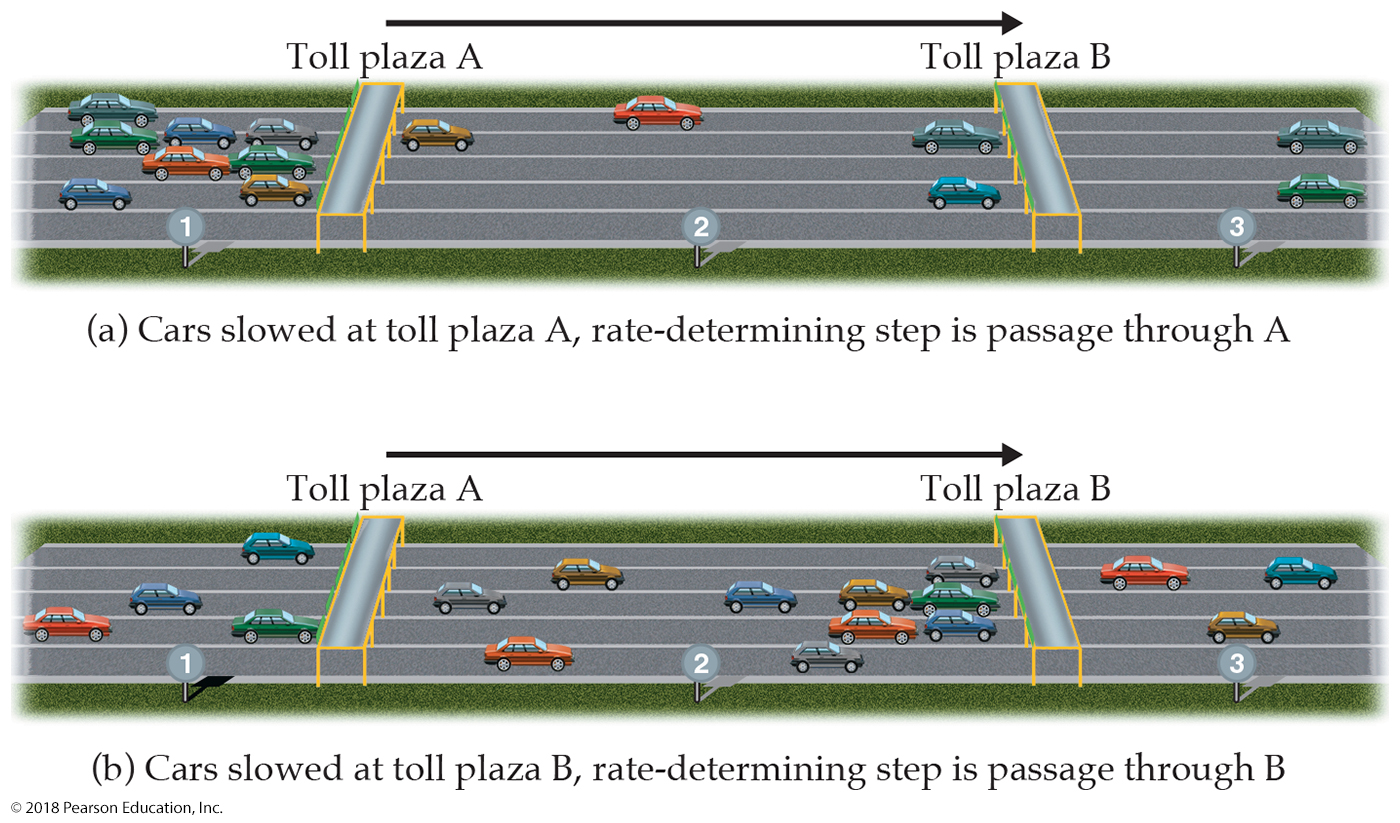 קינטיקה כימית
38
NO2(g) + NO2(g)
NO3(g) + CO(g)
NO2(g) + CO(g)
NO2(g) + CO2(g)
NO(g) + NO3(g)
NO(g) + CO2(g)
Rate Laws for Overall Reactions
Multistep Reactions with an Initial Slow Step
k1
slow step
k2
fast step
overall reaction
Based on the slow step: rate = k1[NO2]2
39
קינטיקה כימית
Intermediates
An intermediate is NOT a reactant or a product.
It is also NOT the transition state.
Intermediates are stable.
In some instances, it is possible to isolate or identify an intermediate.
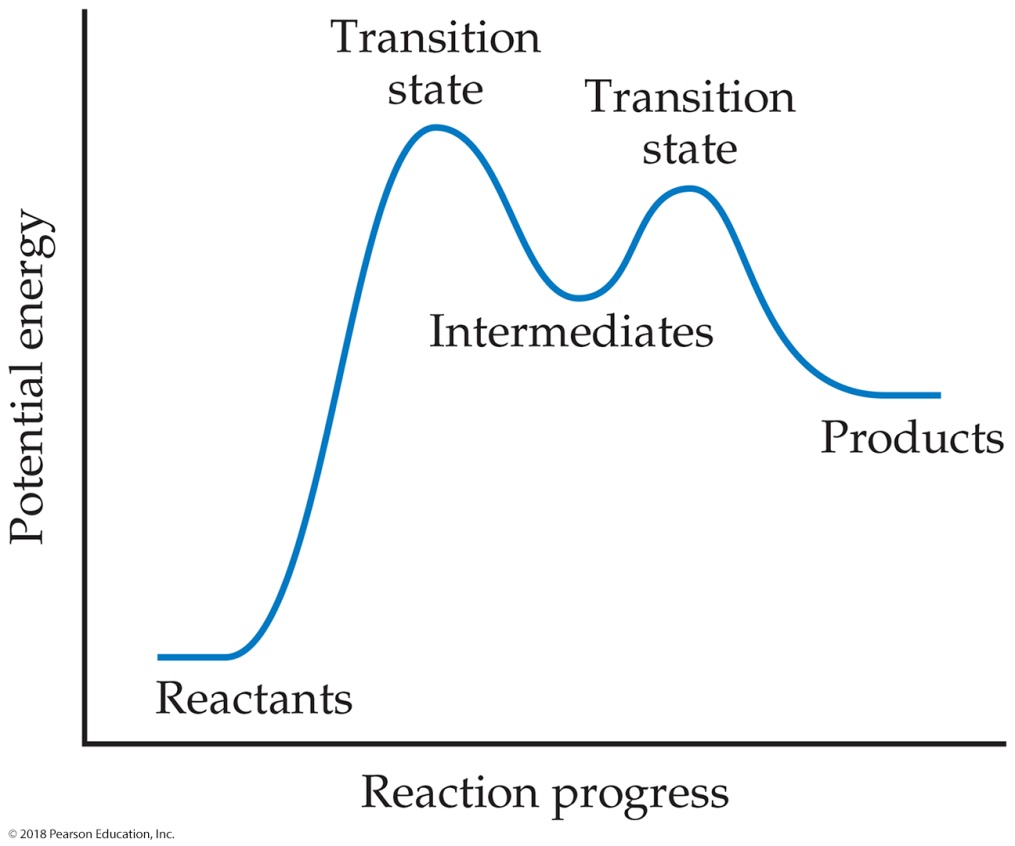 קינטיקה כימית
40
2 NO(g)
N2O2(g)
2 NO(g) + 2H2(g)
N2O2(g) + H2(g)
N2O(g) + H2(g)
N2(g) + H2O(g)
N2(g) + 2 H2O(g)
N2O(g) + H2O(g)
Rate Laws for Overall Reactions
Multistep Reactions with an Initial Fast Step
k1
fast step, reversible
K–1
k2
slow step
k3
fast step
overall reaction
Based on the slow step: rate = k2[N2O2][H2]
41
קינטיקה כימית
[NO]2
[N2O2] =
k1
k1
K–1
K–1
Rate Laws for Overall Reactions
rate = k2[N2O2][H2]
intermediate
First step:
Rateforward = k1[NO]2
Ratereverse = k–1[N2O2]
k1[NO]2 = k–1[N2O2]
Slow step: rate = k2[N2O2][H2]
rate = k2
[NO]2[H2]
42
קינטיקה כימית
Catalysts
Catalysts increase the rate of a reaction by decreasing the activation energy of the reaction.
Catalysts change the mechanism by which the process occurs.
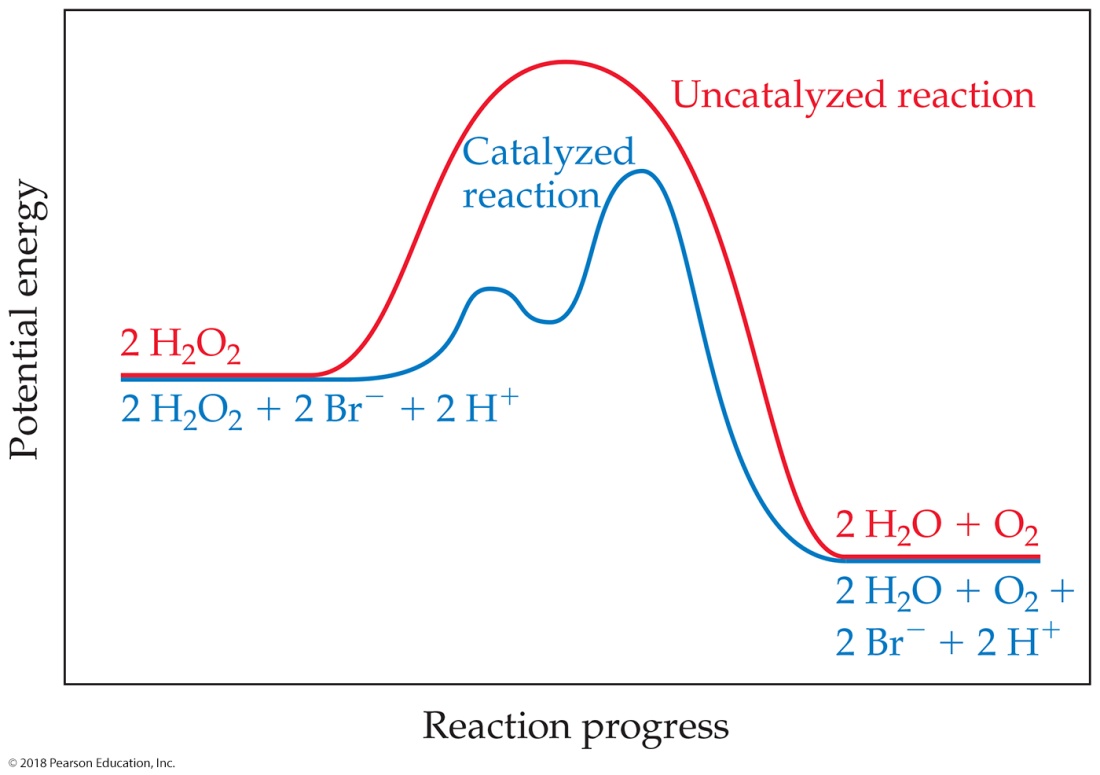 קינטיקה כימית
43
Catalysis
Since the catalyst is involved in the rate determining step, it often appears in the rate law.
rate = k[H2O2][I1–]
rate-determining
step
H2O2(aq) + I1–(aq)
H2O(l) + IO1–(aq)
H2O2(aq) + IO1–(aq)
H2O(l) + O2(g) + I1–(aq)
fast step
2H2O2(aq)
2H2O(l) + O2(g)
overall reaction
44
קינטיקה כימית
Catalysis
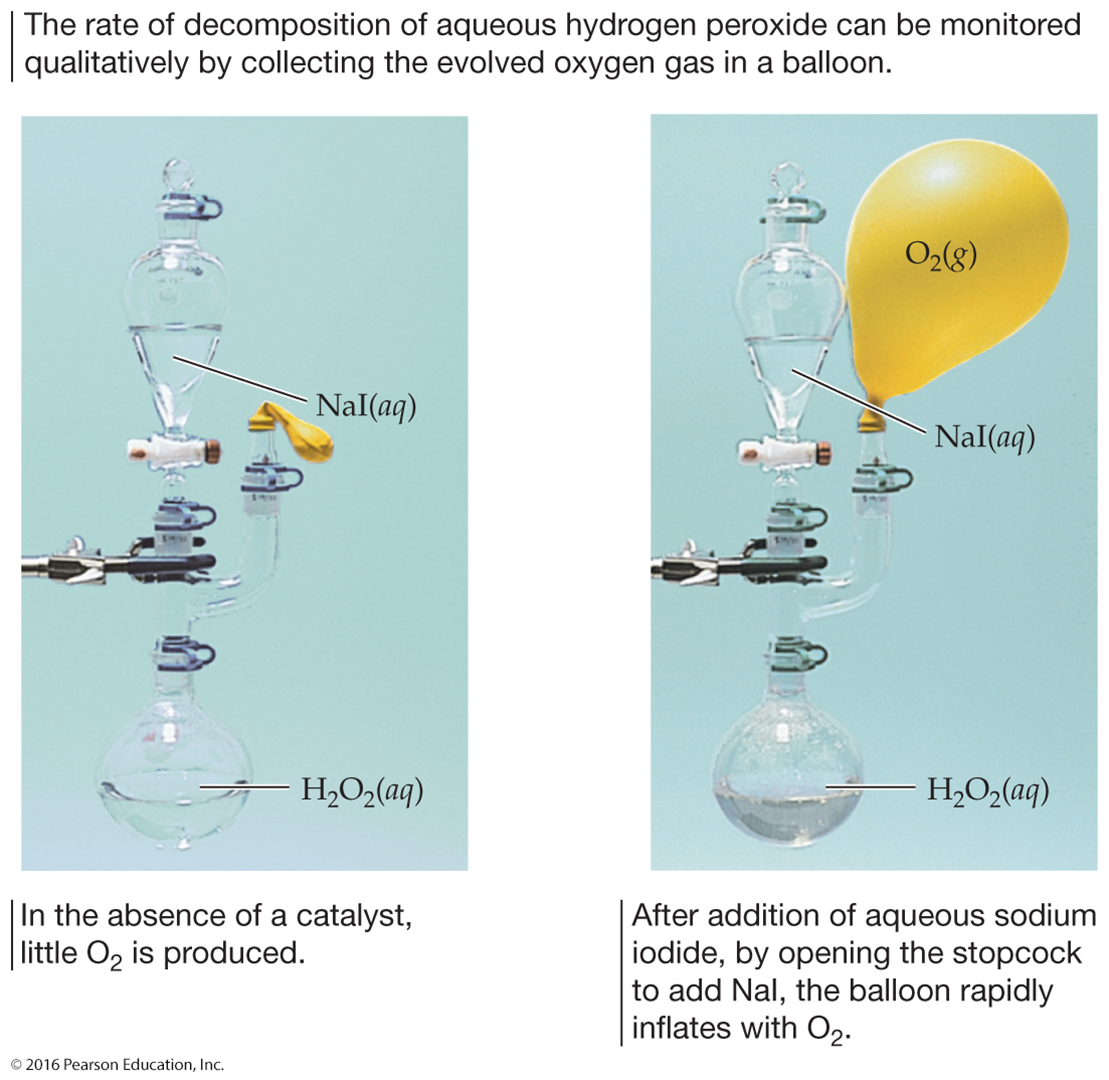 2H2O2(aq)
2H2O(l) + O2(g)
45
קינטיקה כימית
Enzymes
Enzymes are biological catalysts.
They have a region where the reactants attach. That region is called the active site. The reactants are referred to as substrates.
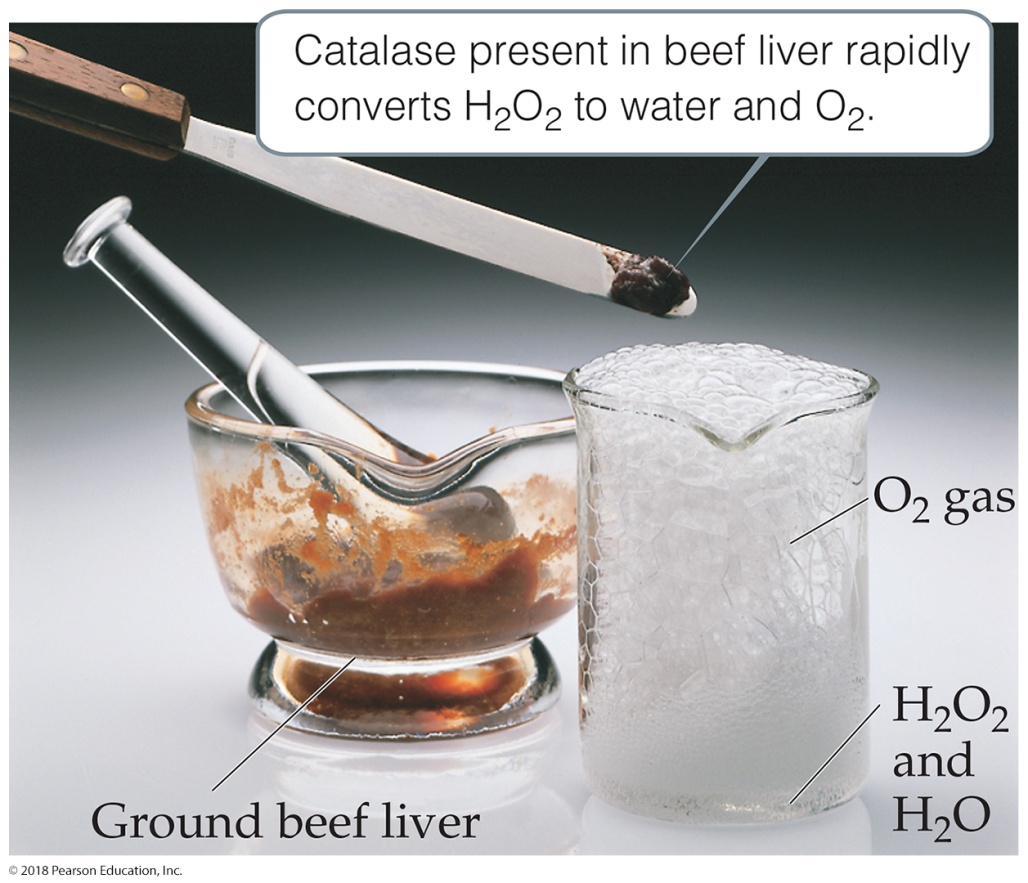 קינטיקה כימית
46
Lock-and-Key Model
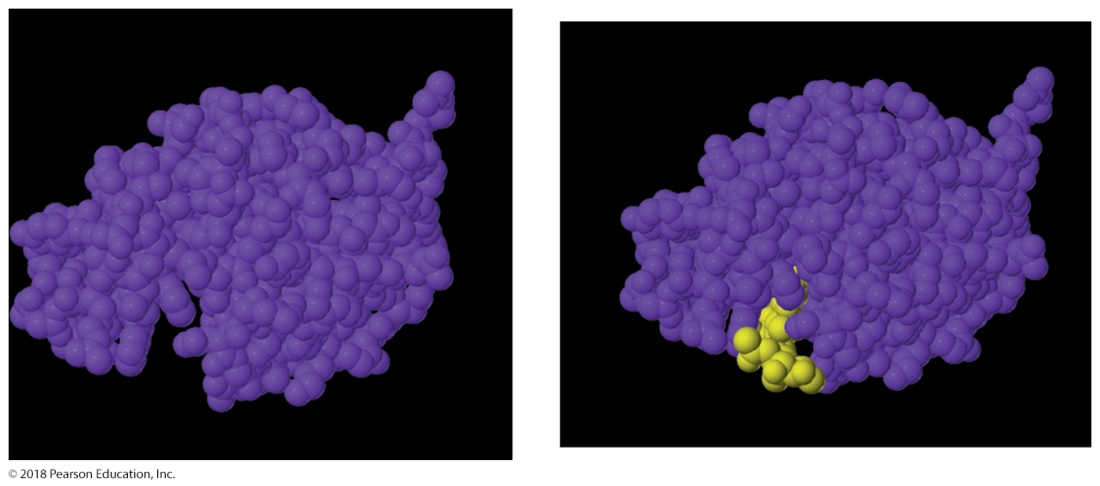 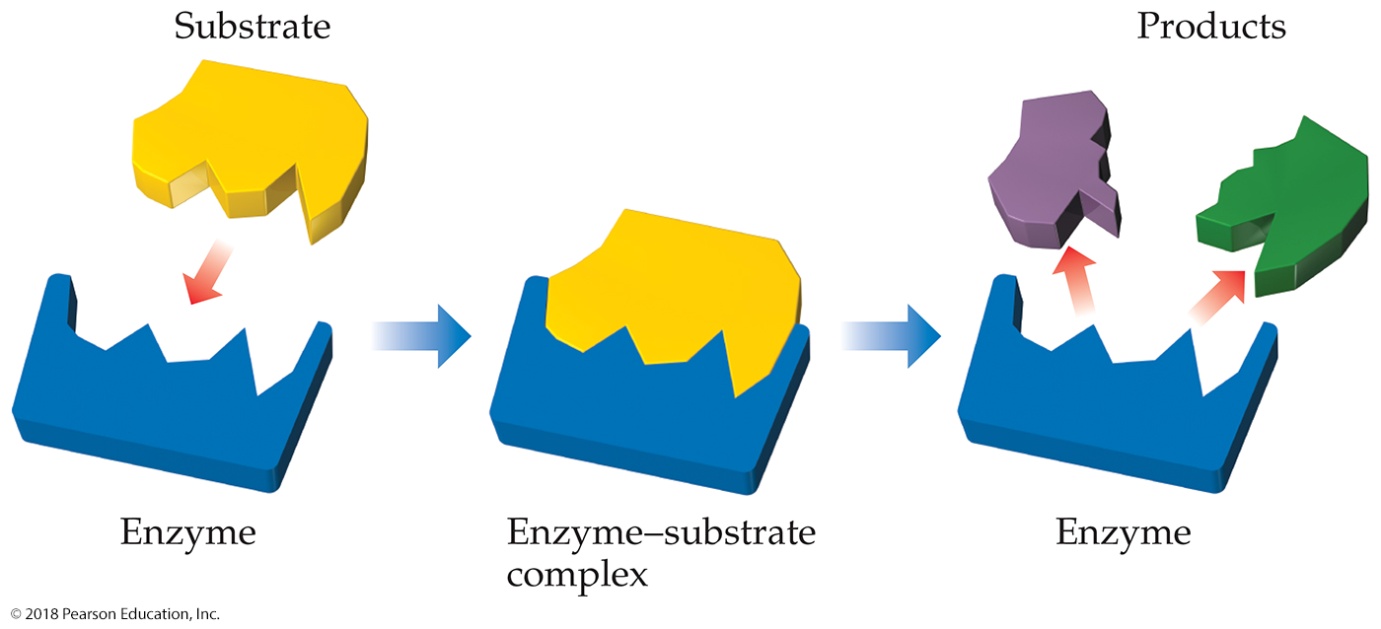 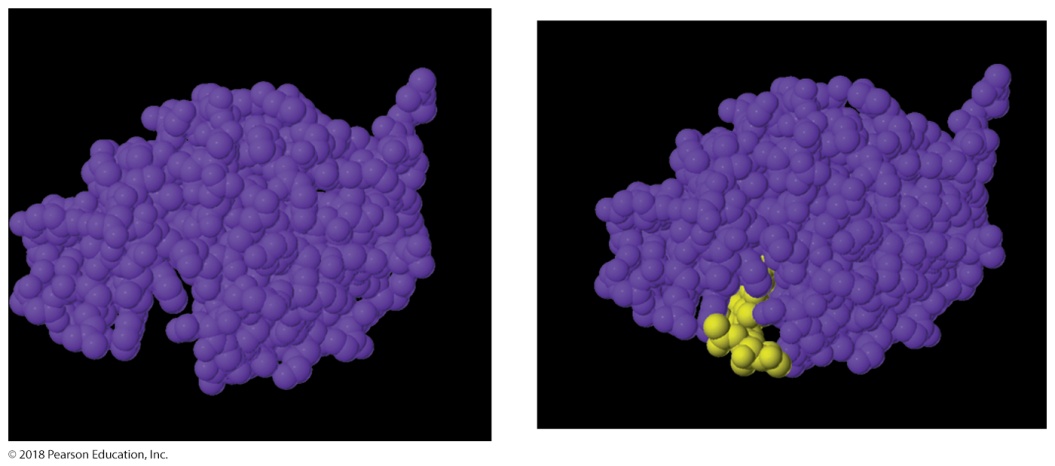 In the enzyme–substrate model, the substrate fits into the active site of an enzyme, much like a key fits into a lock.
They are specific.
קינטיקה כימית
47